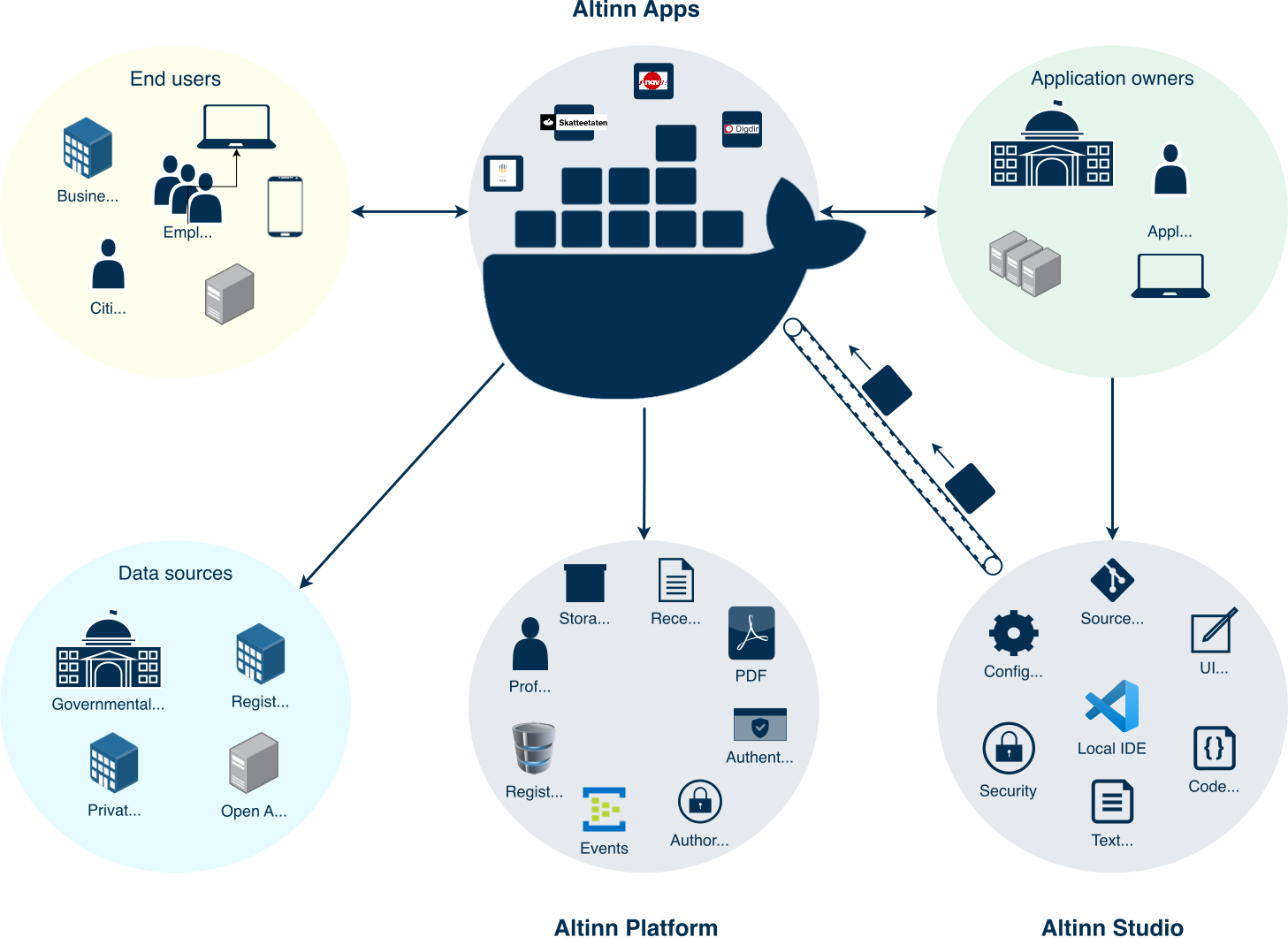 https://docs.altinn.studio/teknologi/altinnstudio/about/concept3.svg
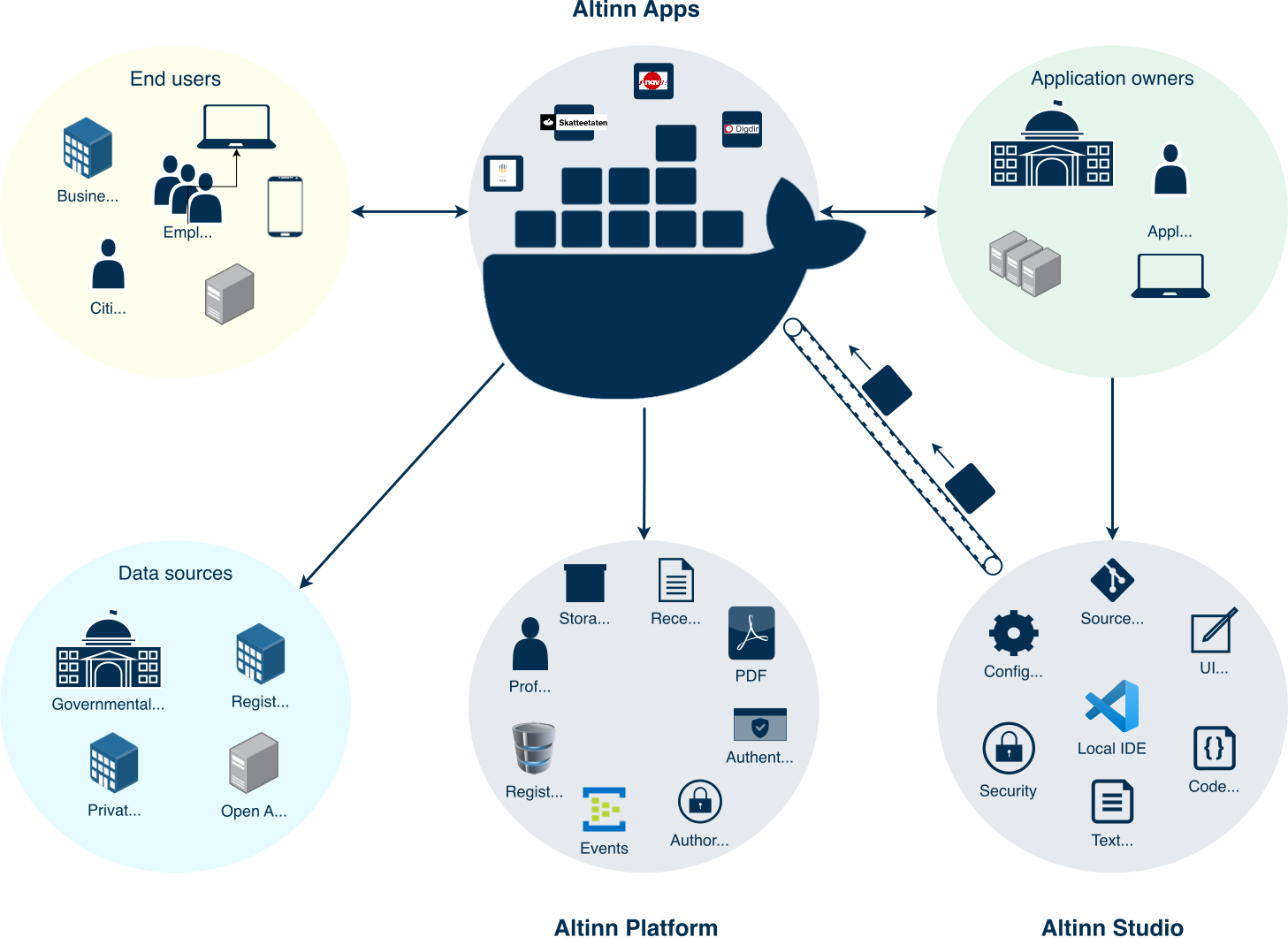 https://docs.altinn.studio/teknologi/altinnstudio/about/concept3.svg
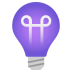 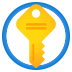 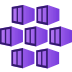 Kubernetes
Key Vault
Application Insights
Applications
Traces and logs
Secrets
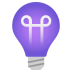 Send logs
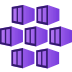 Fetch secrets
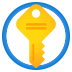 Appscluster
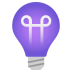 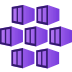 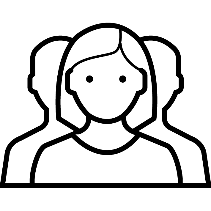 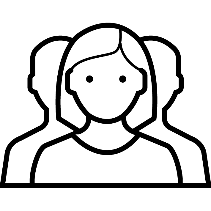 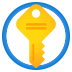 Operations
Developer
Appscluster
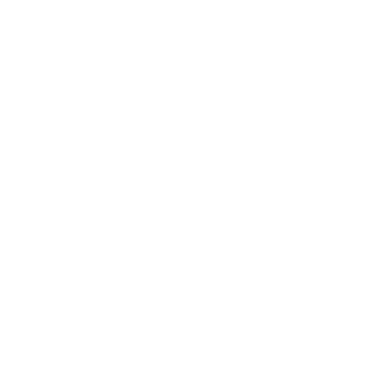 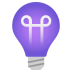 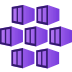 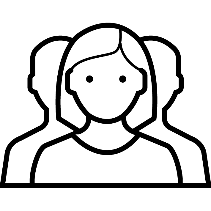 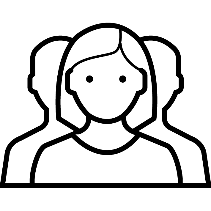 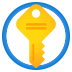 Operations
Developer
Appscluster
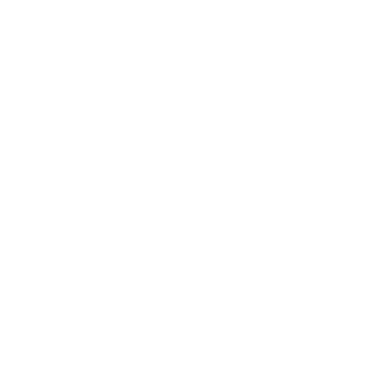 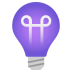 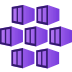 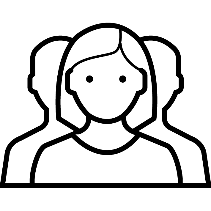 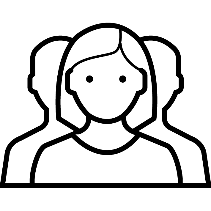 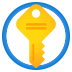 Operations
Developer
Appscluster
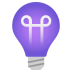 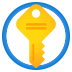 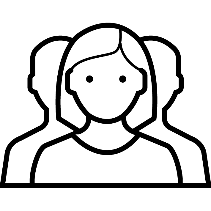 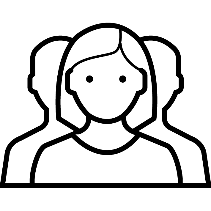 Operations
Developer
Demo
https://altinn.github.io/docs/altinn-studio/getting-started/access-management/apps/